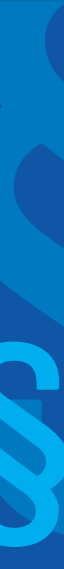 Kapitel 27
Bolighandel
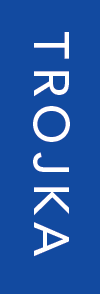 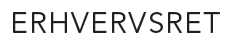 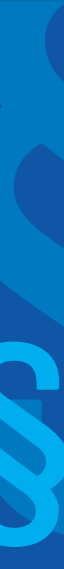 Kapitel 27 Bolighandel
Parter i en bolighandel
Sælgers aktører
Købers aktører
Forløbet i en bolighandel
Mangler ved fast ejendom
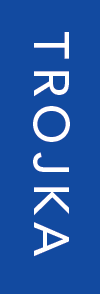 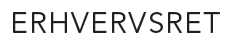 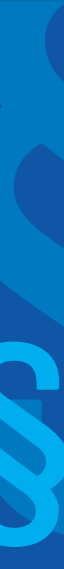 1.1 Sælgers aktører
Mange aktører involveret på sælgers side i en bolighandel, se fig. 27.1:
Ejendomsmægler
Bank
Realkreditinstitut
Byggesagkyndig, autoriseret elinstallatør
Forsikringsselskab
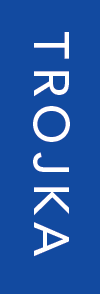 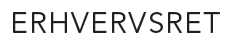 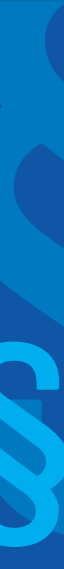 1.2 Købers aktører
Mange aktører involveret på købers side i en bolighandel, se fig. 27.2:
Bank
Realkreditinstitut
Byggesagkyndig
Forsikringsselskab
Advokat
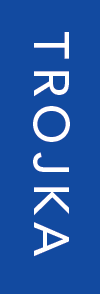 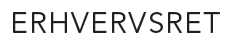 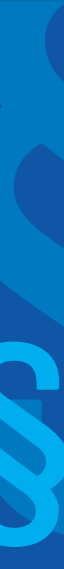 2. Forløbet i en bolighandel
Formidlingsaftale indgås mellem sælger og ejendomsmægler
Mægler laver salgsmateriale og oplæg til købsaftale
Ejendomsmægler er sælgers mand og må ikke også rådgive køber
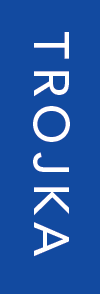 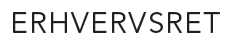 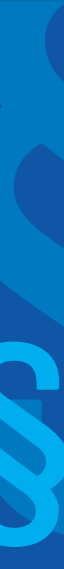 2.2 Huseftersynsordningen
Sælger har som udgangspunkt ansvar for fejl og mangler ved den ejendom, han sælger
Sælgers ansvar kan blive væsentligt mindre, hvis han opfylder betingelserne i huseftersynsordningen:
Køber har modtaget elinstallationsrapport
Køber har modtaget tilstandsrapport
Køber har modtaget tilbud på ejerskifteforsikring
Køber har modtaget tilbud fra sælger om at betale ½ forsikringspræmie på ejerskifteforsikring
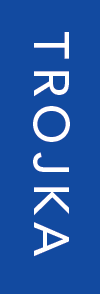 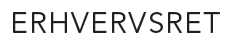 2.3 Købsaftale
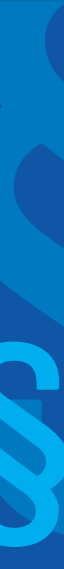 Udfærdiges af ejendomsmægler
Indeholder bolighandlens betingelser bl.a.:
Købers navn
Sælgers navn
Angivelse af boligen
Prisen
Hvornår der er overtagelsesdag
Om køber har modtaget tilstandsrapport mv.
Om køber har fortrydelsesret
Kan evt. indeholde advokat og/eller finansieringsforbehold
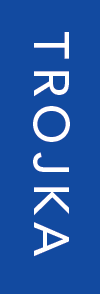 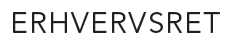 2.4 Fortrydelsesret
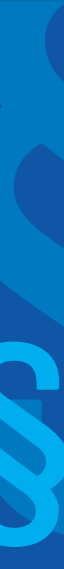 Køber har ret til at fortryde handlen i 6 dage efter købsaftalens underskrift
Hvis køber fortryder skal han betale 1% af købesummen til sælger
Sælger har ikke samme mulighed for at fortryde sin underskrift
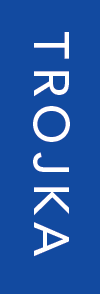 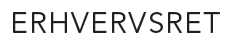 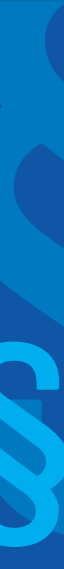 2.5 Finansiering
Bolighandlen kan være en kontanthandel eller finansieret handel
Kontanthandel er den mest anvendte, og banken vil typisk rådgive om hvilke lån, der er fordelagtige for køber
Realkreditlån må højst være på 80% af boligens værdi
Banklån kan finansiere resten af boligens pris
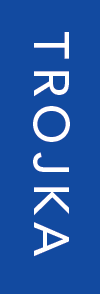 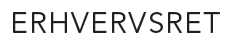 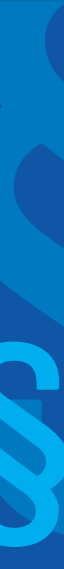 2.6 Afslutning af bolighandlen
Købers advokat tinglyser skøde
Når skødet er tinglyst, kan købesummen frigives til sælger
Købers advokat laver refusionsopgørelse
Refusionsopgørelse er et regnskab over ejendommens løbende udgifter, som ikke kan skilles på overtagelsesdage (se eksempel side 395)
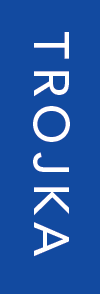 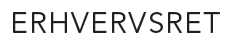 3. Mangler ved fast ejendom
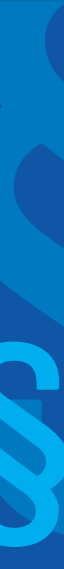 Ejendommen er mangelfuld, hvis den er i ringere stand end køber med rimelighed kan forvente
Sælger kan mindske sit ansvar ved huseftersynsordningen
Sælger er stadig ansvarlig, hvis:
Der er ulovlige bygningsindretninger
Der er givet en garanti
Sælger ikke har opfyldt sin loyale oplysningspligt
Er ejendommen mangelfuld, kan køber gøre misligholdelsesbeføjelser gældende
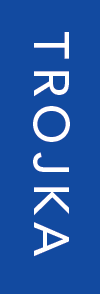 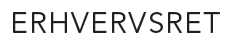